h    [h]  hello, house, hair, have, has, hesh  [ʃ]   ship, fish, shelf, sheth   [θ]  thanks, three, mouth
white [ waɪt]
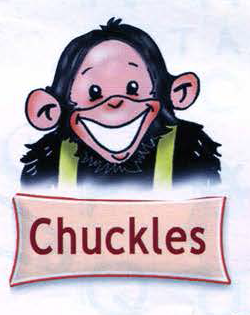 I have got dark hair.
I have got black eyes.
I have got big ears.
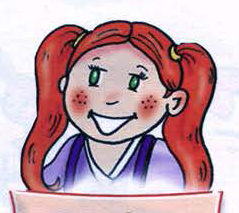 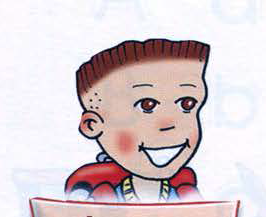 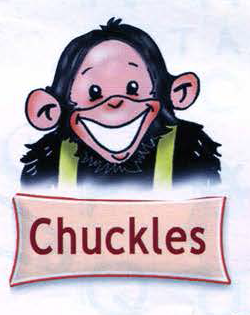 She has got...
He has got...
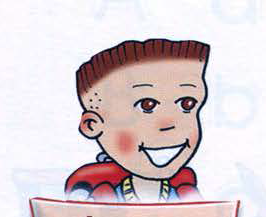 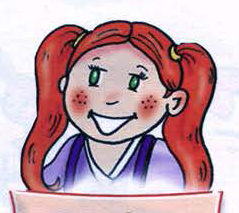 Larry:

He has got dark ________.
He has got brown _______.
He has got a big _______.
Lulu:

She has got red _______.
She has got green ______.
She has got small_______.
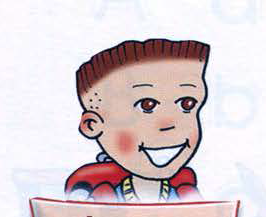 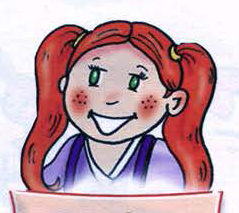 Larry:

He has got dark hair.
He has got brown eyes.
He has got a big mouth.
Lulu:

She has got red hair.
She has got green eyes.
She has got small ears.